Rutas
190 km
130 km
Puerto Busch
400 km
Puerto Carmelo Peralta
Malla ferroviaria
Malla Carretera
Malla carretera Paraguay
Comparativo Fletes
Puerto en Bolivia
Puerto Carmelo Peralta
Puerto Busch
Puerto Carmelo Peralta
140 km de vía.

Salida a aguas internacionales.

Puerto soberano
Menores fletes
590 km de vía (190 km en Bolivia y 400 km en Paraguay.
Cruzar territorio paraguayo para llegar a Puerto de reembarque.
Puerto fuera de Bolivia
Mayores fletes
[Speaker Notes: 31 USD/TM hasta Puerto Busch
40 USD/TM hasta Carmelo Peralta]
Propuesta
190 km
400 km
Malla ferroviaria de Paraguay
Puntos críticos Hidrovía Paraguay - Paraná
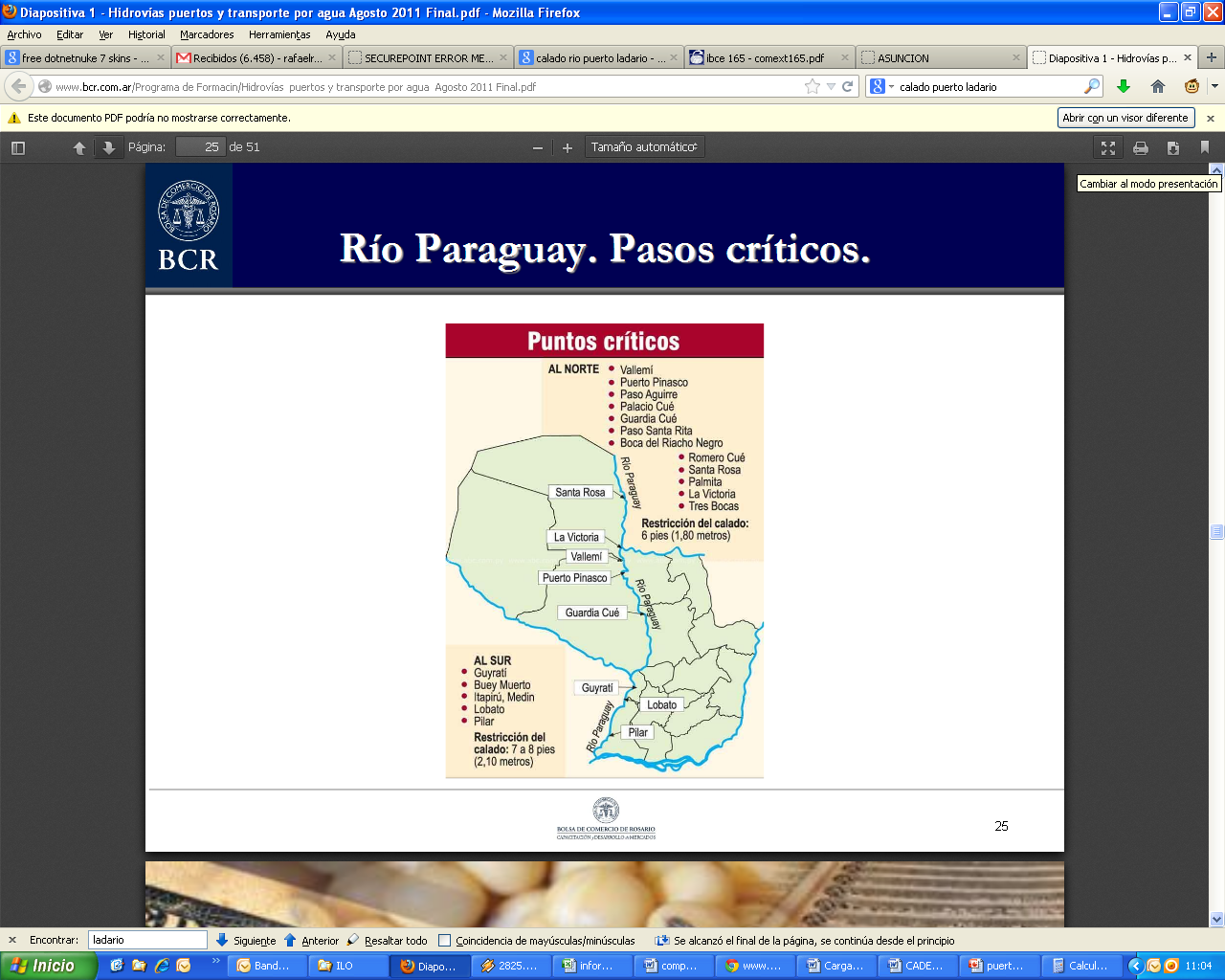 [Speaker Notes: 1° de la Ley N° 1.158/85 de Organización de la Prefectura Naval que le faculta como policía Fluvial,  de tomar las acciones necesarias para garantizar la navegación y operatividad de las embarcaciones, resuelve modificar el calado máximo permitido para la navegación de embarcaciones en aguas del río Paraguay desde Bahía Negra hasta Puerto Concepción a ocho pies con seis pulgadas de calado (8,06”), para buques, remolcadores y trenes de barcazas, desde Concepción a remanso Castillo, diez pies de calado (10,00”]